Shifting to the Common Core State Standards
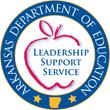 How Do Fearless Leaders Approach Common Core Standards?
http://inservice.ascd.org/books/how-do-fearless-leaders-approach-common-core-standards/
Common Core State Standards for English Language Arts&Literacy in History/Social Studies, Science, and Technical Subjectshttp://www.corestandards.org/
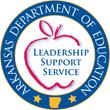 Common Core State Standards for ELA/Literacy
Introduction
K-5 ELA/Literacy and 6-12 ELA
Reading Standards
Writing Standards
Speaking and Listening Standards
Language Standards
6-12 History/Social Studies, Science, & Technical Subjects
Reading Standards
Writing Standards
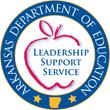 Common Core State Standards for ELA/Literacy
Appendix A
Research Supporting Key Elements of the Standards
Text Complexity
Writing Text Types
Glossary of Terms
Appendix B
Text Exemplars & Sample Performance Tasks
Appendix C
Samples of Student Writing
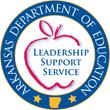 CCSS Goal                                                         All Students College- and Career-Ready
Demonstrate independence
Build strong content knowledge
Adjust communication for audience, task, purpose, and discipline
Comprehend as well as critique
Value evidence
Employ technology and digital media strategically and capably
Understand other perspectives and cultures

CCSS, Introduction, p. 7
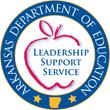 Instruction Aligned to the Common Core State Standards
What will classroom instruction look like using the CCSS for ELA/Literacy?

How will classroom instruction change using the CCSS for ELA/Literacy?
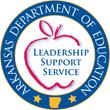 Changes in Classroom Practice
Student-centered 

Connected lessons for deep learning on a topic
Use texts to gain deep understanding 
Communicate understanding about topics orally and in writing
Teacher-centered

Discrete lessons

Teach isolated texts

Test over the text
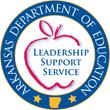 Key Shifts in ELA/Literacy
Complexity
Regular practice with complex text and its academic vocabulary

Evidence
Reading and Writing grounded in evidence from text

Knowledge
Building knowledge from content-rich nonfiction and informational texts
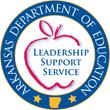 Arkansas’s Big Shifts
Appropriate Text Complexity
Increased Reading of Informational Texts
Disciplinary Literacy
Close Reading
Text-dependent Questions
General Academic & Domain-specific Vocabulary
Argumentative Writing
Short & Sustained Research Projects
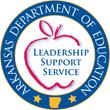 Design of the Arkansas’s Big Shifts Document
Identifies the big shifts
Describes student learning behaviors associated with the big shifts
Includes supporting documentation from
CCSS
Publishers’ Criteria for K-2 & 3-12
Model Content Frameworks for Grades 3-11, version 2.0

Link to Curriculum & Instruction Wiki Homepage
http://ccssarkansas.pbworks.com/w/page/41448809/ADE-Common-Core-State-Standards-(CCSS)-Wiki-Homepage
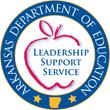 Appropriate Text ComplexityR.10
All students through individual reading, paired reading, group activities, read alouds
Progressions of texts that overlap, challenge, and motivate
Sophisticated language, vocabulary, and structures
Lends itself to complex tasks and rich vocabulary
Develops mature language skills and conceptual knowledge
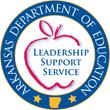 Increased Reading of Informational Texts                     RI.10, RHS.10, RST.10
Elementary:  50/50 balance across the school year
High School:  70/30  across the disciplines and the school year
Emphasize arguments over narrative structures
Increased literary nonfiction in ELA classes
Should build a coherent body of knowledge within and across grades
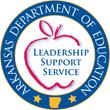 Disciplinary LiteracyRHS.1-10, RST.1-10, WHSST.1, 2, 3, 9, 10
A shared responsibility
K-5 students build a foundation of rich content knowledge through coherently structured curriculum
6-12 students evaluate intricate arguments, synthesize complex information, follow detailed descriptions of events and concepts, and differentiate primary and secondary sources
Assert and defend claims; historical, scientific, and technical reports; narrative descriptions of individuals, events, and procedures
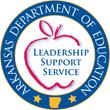 Close ReadingR.1
Close reading and gathering knowledge from specific texts must be at the heart of classroom activities, reflecting on 
meanings of individual words and sentences
the order in which sentences unfold
the development of ideas over the course of the text
Aligned curriculum should explicitly direct students to re-read challenging portions of the text
Multiple readings allow students to glean information, gather evidence, and build knowledge
Full comprehension of individual texts aids in comparison and synthesis of multiple sources
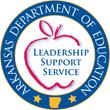 Text-dependent QuestionsR.1-9, W.9, SL.4
Cite specific evidence when offering an oral or written interpretation of a text 
Do not require information or evidence from outside the text or texts
High-quality sequences of text-dependent questions
Cultivate mastery of the specifics of a text; require students to demonstrate that they can follow the details of what is explicitly stated 
Require inference based on evidence in the text; make valid claims that square with all the evidence in the text
Make comparisons with other texts; synthesize information across texts to build knowledge about a topic
General Academic & Domain-specific Vocabulary                       L.4-6
Multiple exposures to targeted vocabulary words in authentic contexts
General Academic – Tier Two Words
Found across many types of texts, highly generalizable
Build fluency, improve reading comprehension, and prepared students to access a wide range of complex texts 
Domain-specific – Tier Three Words
Key to understanding a new concept within a text
Far more common in informational texts than in literature
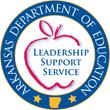 Argumentative WritingW.1, 9
Model Content Frameworks: 30% (3-5); 35% (6-8); 40% (9-11)
In ELA, make claims about the worth or meaning of a literary work or works and defend interpretations or judgments with evidence from the text(s)
In history/social studies, analyze evidence from multiple primary and secondary sources to advance a claim and argue for a historically or empirically situated interpretation 
In science, make claims in the form of statements or conclusions that answer questions or address problems, using data in a scientifically acceptable form, to argue in support of their claims
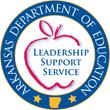 Short and Sustained Research ProjectsW.7-9, R.1-9 (also, SL.1-6, L.4-6)
Become adept at gathering information, evaluating sources, citing material accurately, and reporting findings from their research and analysis of sources in a clear and cogent manner
Build and integrate knowledge while developing expertise on various topics
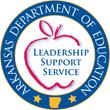 Big Changes
Content Knowledge Needed for Some Teachers
Pedagogical Practices of Teachers
Administrator’s Expectations of Teachers 
Teacher Education Programs
Professional Development
Policy Changes
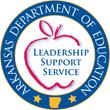 Resources for Understanding the Big Shifts in Instruction and Assessment
Arkansas Department of Education
http://www.commoncorearkansas.org/resources/
Videos, including Hunt Institute
Presentations
Resources to aid in implementation
Curriculum & Instruction Wiki
What Every Arkansas Educator Needs to Know about the CCSS
Crosswalks
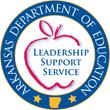 Resources for Understanding the Big Shifts in Instruction and Assessment
ADE Curriculum & Instruction CCSS Wiki: http://ccssarkansas.pbworks.com/w/page/41448809/ADE-Common-Core-State-Standards-(CCSS)-Wiki-Homepage 
Arkansas’s Big Shifts
Student Achievement Partners: http://www.achievethecore.org/ 
Key Shifts
Close Reading
Guide to Creating text-dependent Questions 
CCSS: http://corestandards.org/resources
Supplemental Information for Appendix A
Publishers’ Criteria for ELA/Literacy K-2 (revised May 2012)
Publishers’ Criteria for ELA/Literacy 3-12 (revised April 2012)
PARCC:  http://www.parcconline.org/parcc-model-content-frameworks 
Model Content Frameworks
Coming!!!! Model Instructional Units (using the Tri-State Rubric)
 Achieve:  http://www.achieve.org/EQuIP     
Tri-State Rubric
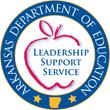 Resources for Understanding the Big Shifts in Instruction and Assessment
Student Achievement Partners
http://www.achievethecore.org/steal-these-tools/professional-development-modules
ELA/Literacy Shifts Module
Text-Dependent Questions Module
ASCD Educore http://educore.ascd.org/
Links to CCSS Websites
CCSS Video Library
Literacy Resources
Arkansas Ideas http://ideas.aetn.org/commoncore
Disciplinary Literacy
Close Reading
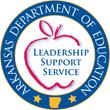 Text Complexity and              Close Reading
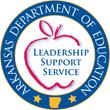 Complex Text and Close Reading
Effective close reading hinges on choosing a grade-level text with the appropriate complexity.
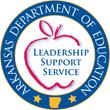 Three Measures of Text Complexity
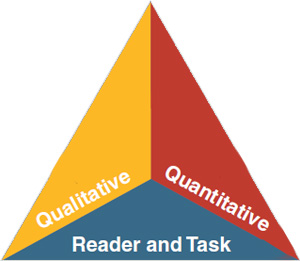 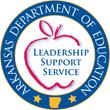 Text Complexity Tools from CCSSO
“Supplemental Information for Appendix A of the Common Core State Standards for English Language Arts and Literacy: New Research on Text Complexity”

http://www.corestandards.org/assets/E0813_Appendix_A_New_Research_on_Text_Complexity.pdf
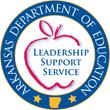 Text Complexity Tools from Student Achievement Partners
Quantitative measures
http://www.achievethecore.org/steal-these-tools/text-complexity/quantitative-measures

Qualitative measures
http://www.achievethecore.org/steal-these-tools/text-complexity/qualitative-measures
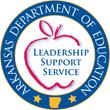 Text Complexity: Qualitative Measures Rubrics
Informational Texts
Literary Texts


http://groups.ascd.org/resource/documents/122463-CCSS_Text_Complexity_webinar_handout_3.pdf
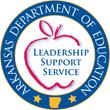 Text Complexity Tools from PARCC
Informational Complexity Analysis Worksheet
Literary Complexity Analysis Worksheet

http://www.in.gov/idoa/proc/bids/RFP-13-29/
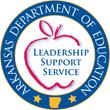 Reader and Task
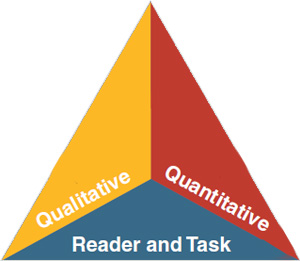 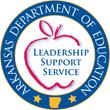 Close Reading
Lincoln’s Gettysburg Address
Grades 9-10 Literary Nonfiction

Newton’s Third Law of Motion
Grades 6-8 Informational Text
PARCC Model Content FrameworksVersion 2.0—August 2012
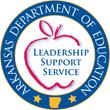 An Aligned System
Common Core State Standards

	Model Content Frameworks

		Model Instructional Lessons/Units

			PARCC Assessment System
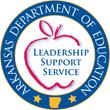 Public Feedback and revisions
Corrected a few typos 
Provided a few clarifications 
Added a glossary to the online Model Content Frameworks (http://www.parcconline.org/mcf/ela/parcc-model-content-frameworks-browser)
Revised definition of narrative writing
Revised the Model Content Frameworks chart
Purpose and Audience of the Model Content Frameworks
Purpose
Inform development of PARCC assessments
Support implementation of the Common Core State Standards 

Audience
State and local curriculum directors
Teachers and building administrators
A Model for Curriculum Developers and Teachers
Illustrates one way of organizing the content of the standards over the course of the school year
Reflects the key shifts in the standards
Provides insight into the development of the PARCC Assessment System
Presents standards in an integrated fashion
Weaves standards into modules that progressively develop student understanding
Focuses on essential knowledge, skills, and understandings students must develop for college and career readiness

Note:  The Frameworks are not complete guide for curriculum.
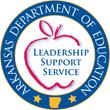 MCF Introduction: Connections to the PARCC Assessment System
Supports PARCC Assessment System through
Reading complex texts
Writing effectively when using and/or analyzing sources
Conducting and reporting on research
Speaking and listening
Language use for reading, writing, and speaking
Places emphasis on regular opportunities to
Grapple with close, analytic reading of grade-level complex texts
Construct increasingly sophisticated responses in             writing
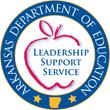 MCF Introduction: Structure of Grade-Level  Frameworks
Grade-Level Frameworks divided into four sections

Narrative Summary of the ELA Standards
The Model Content Framework
Key Terms and Concepts for the Model Content Framework Chart
Writing and Speaking and Listening Standards Progressions Charts
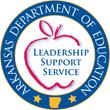 Narrative Writing
In Writing to Texts, two distinct forms:
40
Sample Model Content Frameworks Chart
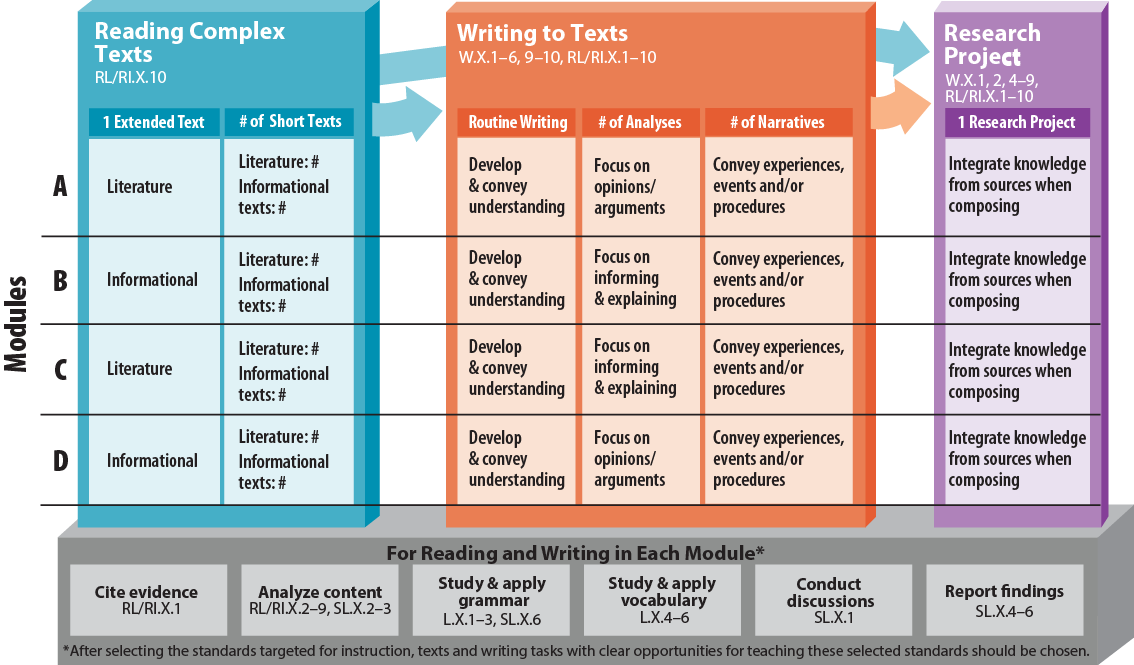 PARCC Model Content Frameworks and Item Prototypes
Video recording of the presentation by writers of the PARCC Model Content Frameworks and Achieve
August 2012
http://www.youtube.com/watch?v=QaKeiJNRQiw

Model Content Frameworks 
http://parcconline.org/parcc-model-content-frameworks
Item Prototypes
http://parcconline.org/samples/item-task-prototypes
42
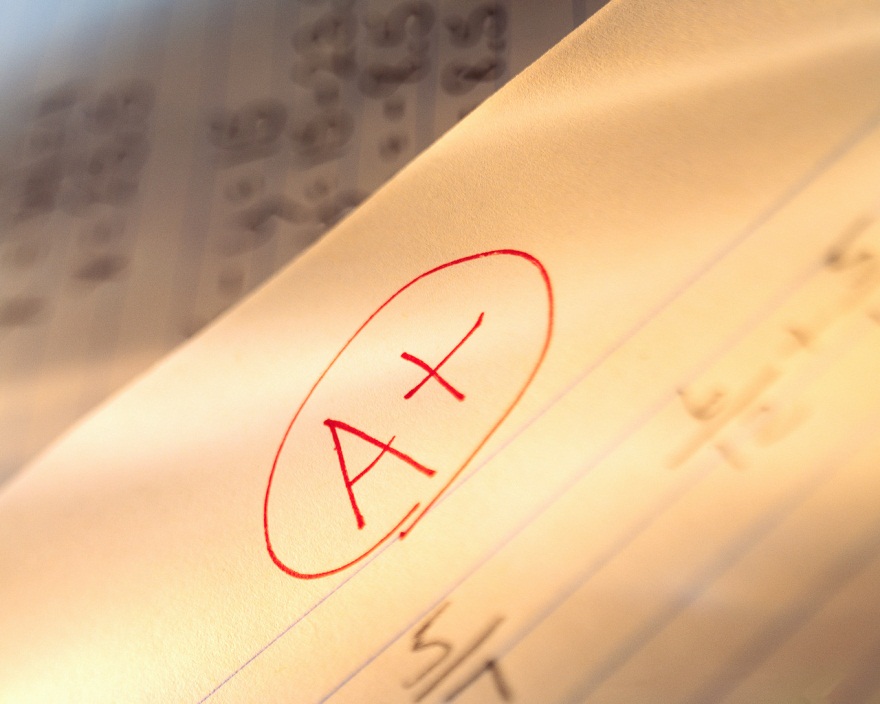 The PARCC Assessment Systemfor ELA/Literacy
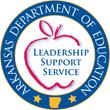 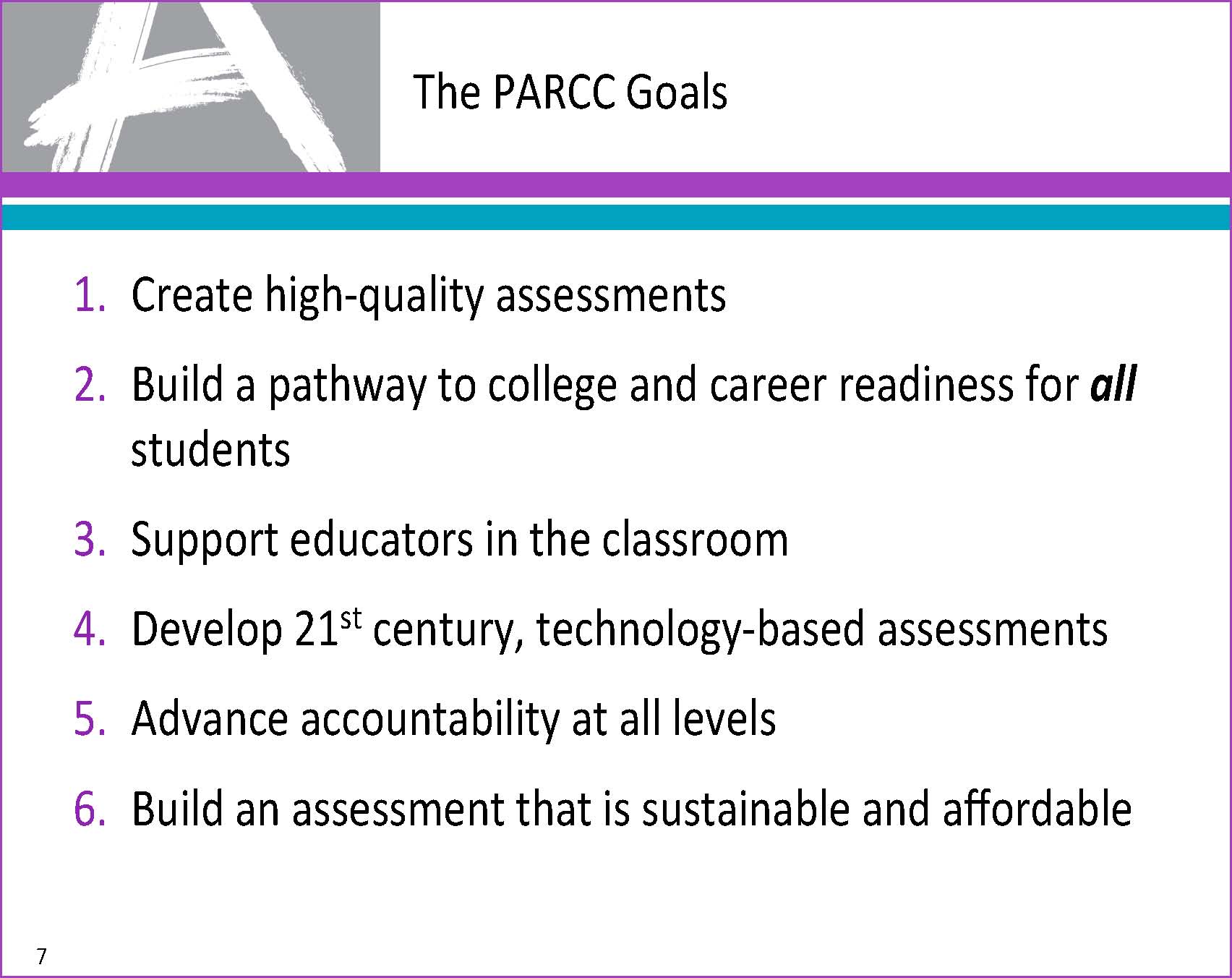 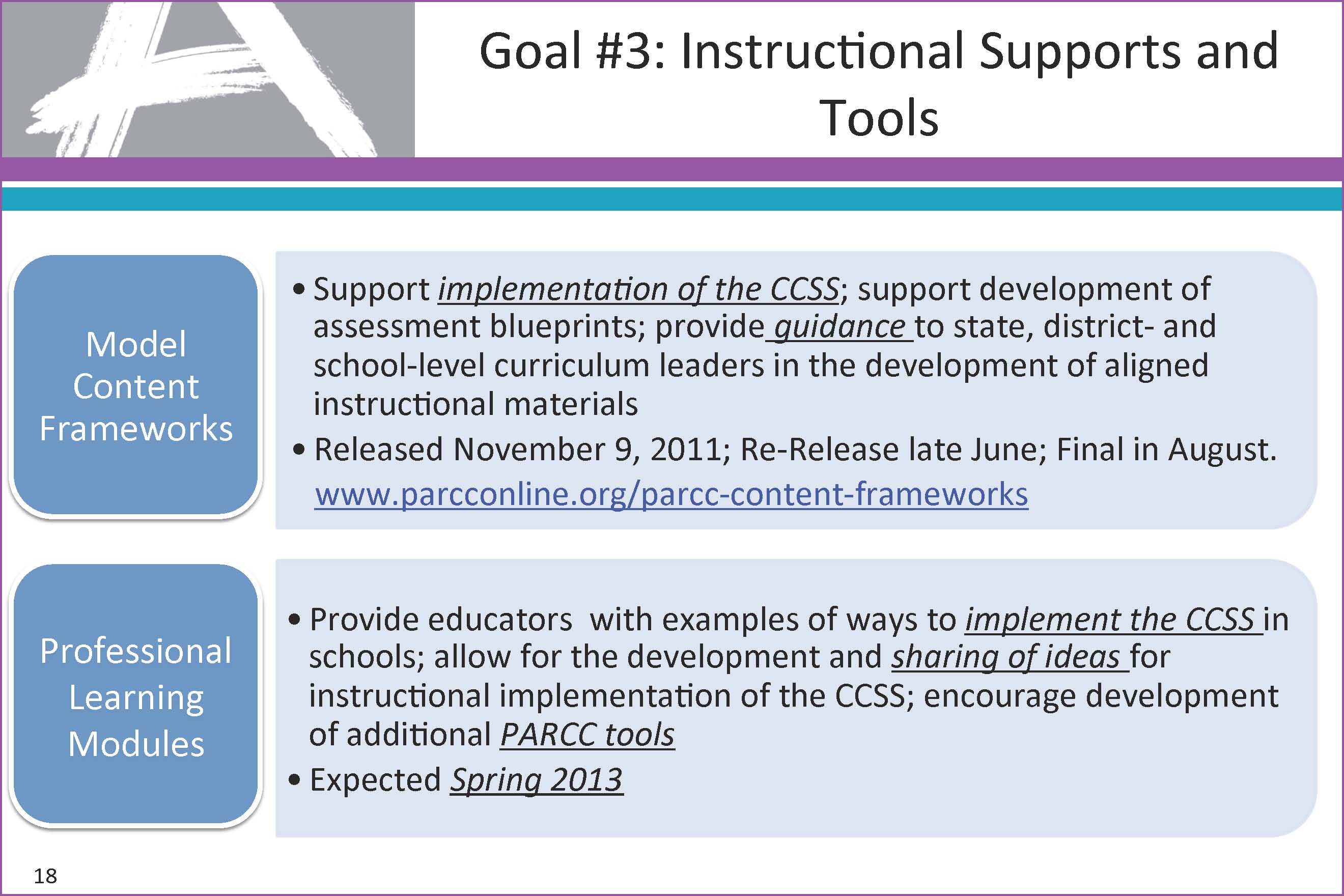 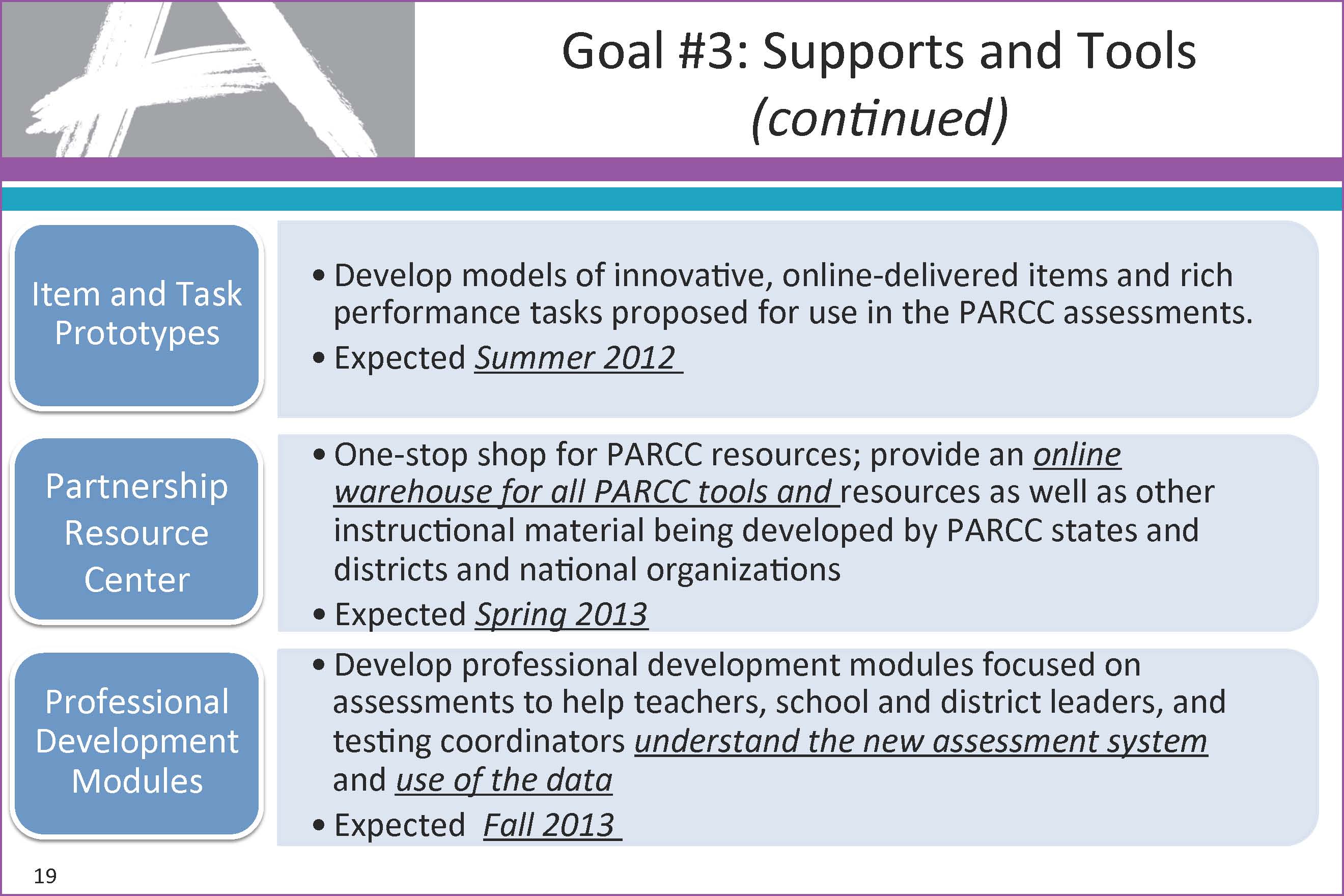 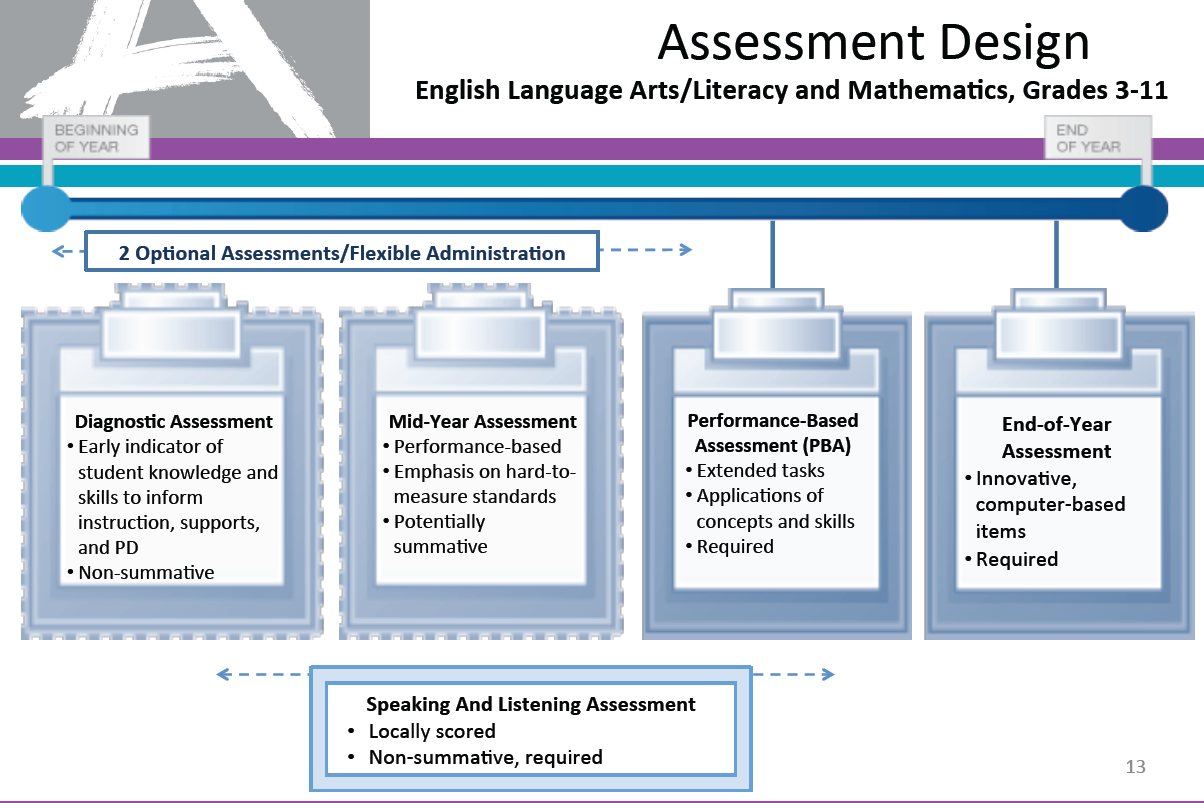 CCSS/PARCCInstruction and AssessmentAligned to the Standards
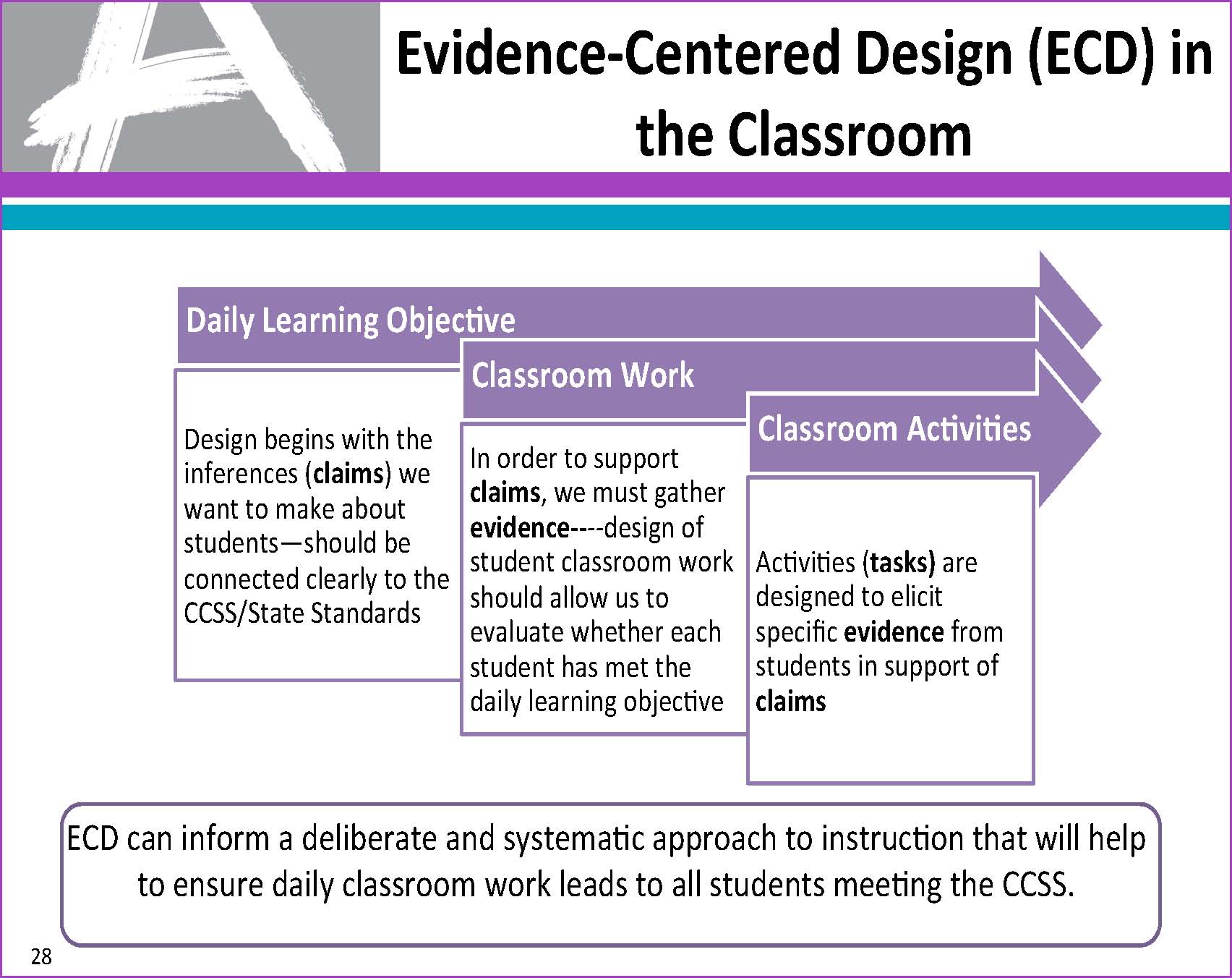 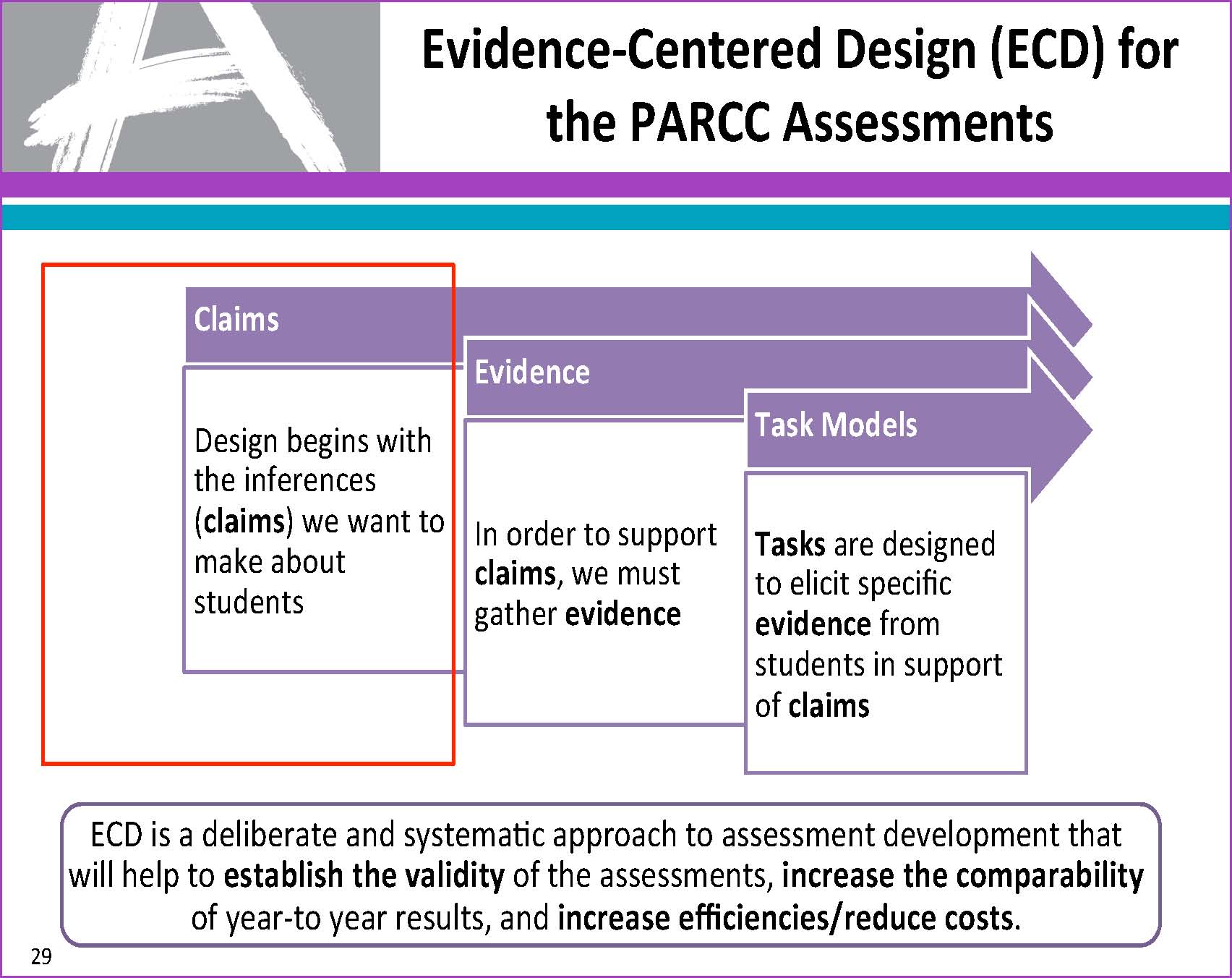 What is Different about PARCC’s Development Process?
DRAFTS in Appendix A:
Evidence Statements developed for Reading and Language (PBA, EOY)
Generic Rubrics developed for Writing (PBA)
Task Generation Models outline performance tasks (PBA)
Common Form Specifications for Performance (PBA)

Can be accessed through the RFP for Item Tryouts
http://www.in.gov/idoa/proc/bids/RFP-13-29/
What is Different about PARCC’s Development Process?
PARCC states first developed the Model Content Frameworks to provide guidance on key elements of excellent instruction aligned with the Standards. 
Frameworks informed the assessment blueprint design 
So, for the first time. . . 
PARCC is communicating in the same voice to teachers as it is to assessment developers! 
PARCC is designing the assessments around the exact same critical content the standards expect of teachers and students.
PARCC’s Fundamental Advance
PARCC is designed to reward quality instruction aligned to the Standards, so the assessment is worthy of preparation rather than a distraction from good work.
PARCC ELA/Literacy Assessment
Shifts at the Heart of the PARCC Design
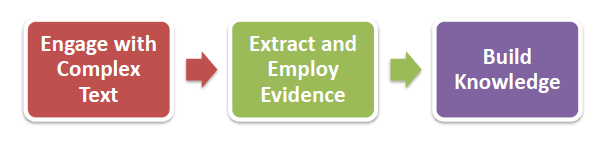 The CCSS Shifts Build Toward College and Career Readiness for All Students
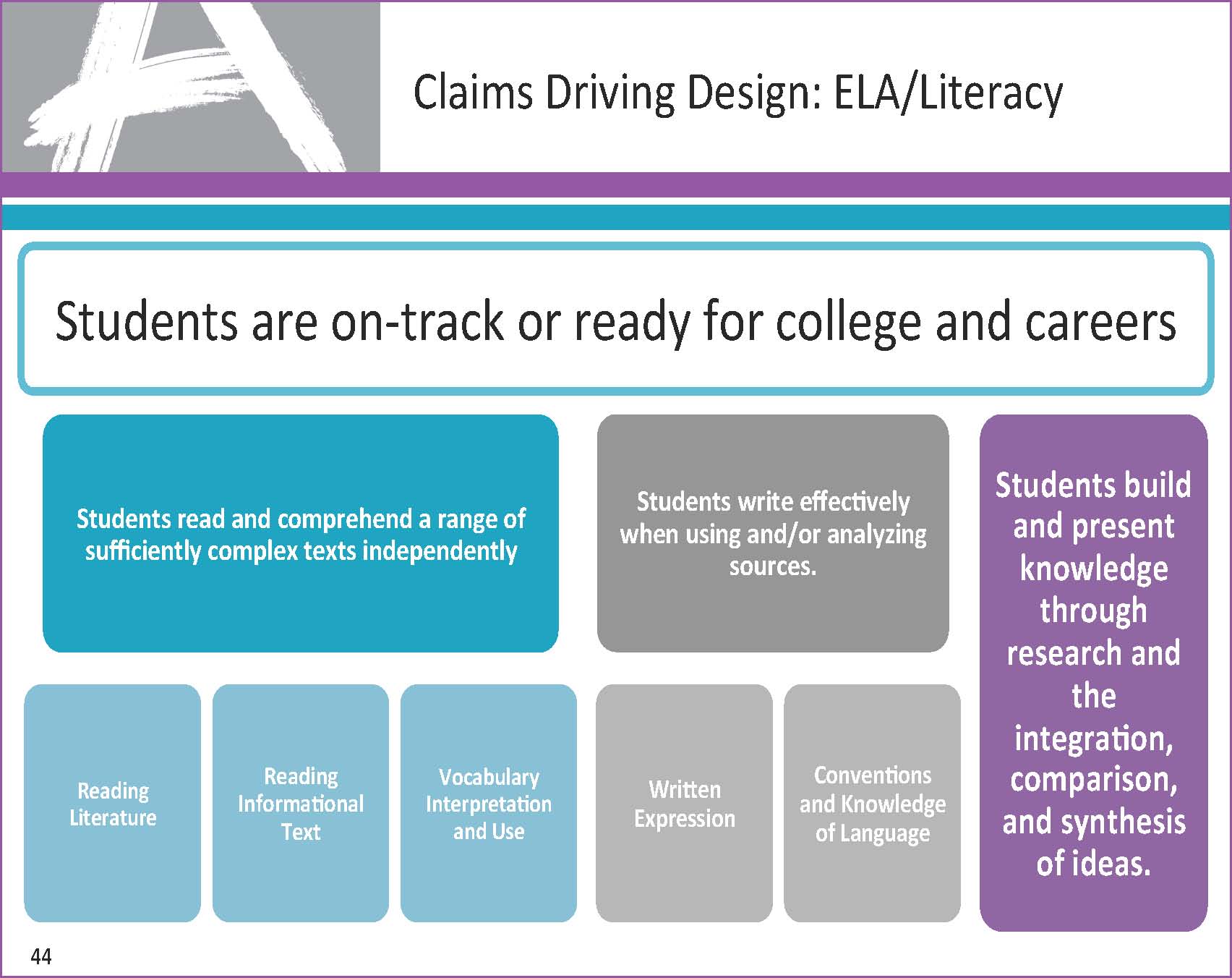 PARCC’s Core Commitments to ELA/Literacy Assessment Quality
Texts Worth Reading: The assessments will use authentic texts worthy of study instead of artificially produced or commissioned passages. 
Questions Worth Answering: Sequences of questions that draw students into deeper encounters with texts will be the norm (as in an excellent classroom), rather than sets of random questions of varying quality.
Better Standards Demand Better Questions: Instead of reusing existing items, PARCC will develop custom items to the Standards.
Fidelity to the Standards (now in Teachers’ hands): PARCC evidences are rooted in the language of the Standards so that expectations remain the same in both instructional and assessment settings.
Texts Worth Reading?
Range: Reading across the disciplines and helping to satisfy the split of informational text to literature at each grade band.  
Quality: The passages include content-rich literature and informational texts.
Complexity: Quantitatively and qualitatively, the passages have been validated and deemed suitable for use at each grade level.
59
Every Question Requires Supporting Evidence
Students’ Command of Evidence with Complex Texts is at the Core of Every Part of the Assessment!
SO. . .
Two standards are always in play—whether they be reading or writing items, selected-response or constructed-response items on any one of the four components of PARCC. They are:
 Reading Standard One (Use of Evidence) 
 Reading Standard Ten (Complex Texts)
Three Innovative Item Types
Evidence-Based Selected Response (EBSR)—Combines a traditional selected-response question with a second selected-response question that asks students to show evidence from the text that supports the answer they provided to the first question. Underscores the importance of Reading Anchor Standard 1 for implementation of the CCSS.
Technology-Enhanced Constructed Response (TECR)—Uses technology to capture student comprehension of texts in authentic ways that have been difficult to score by machine for large scale assessments (e.g., drag and drop, cut and paste, shade text, move items to show relationships). 
Range of Prose Constructed Responses (PCR)—Elicits evidence that students have understood a text or texts they have read and can communicate that understanding well both in terms of written expression and knowledge of language and conventions. There are four of these items on each annual performance-based assessment.
61
Grade 10 Evidence-Based Selected-Response Item
Part A: Which of the following sentences best states an important theme about human behavior as described in Ovid’s “Daedalus and Icarus”?
Striving to achieve one’s dreams is a worthwhile endeavor.
The thoughtlessness of youth can have tragic results.*
Imagination and creativity bring their own rewards.
Everyone should learn from his or her mistakes.
Part B: Select three pieces of evidence from Ovid’s “Daedalus and Icarus” that support the answer to Part A.
“and by his playfulness retard the work/his anxious father planned” (lines 310-311)*
“But when at last/the father finished it, he poised himself” (lines 312-313)
“he fitted on his son the plumed wings/ with trembling hands, while down his withered cheeks/the tears were falling” (lines  327-329)
“Proud of his success/the foolish Icarus forsook his guide” (lines 348-349)*
“and, bold in vanity, began to soar/rising above his wings to touch the skies” (lines 350-351)*
“and as the years went by the gifted youth/began to rival his instructor’s art” (lines 376-377)
“Wherefore Daedalus/enraged and envious, sought to slay the youth” (lines  384-385)
“The Partridge hides/in shaded places by the leafy trees…for it is  mindful of its former fall” (lines  395-396, 399)
[Speaker Notes: Specific CCSS alignment to:
RL.10.1 (evidence).
RL.10.2 (theme). 
RL.10.10 (complex text).
This item helps students gather information and details for use on the Prose Constructed Response; it requires close analytical reading to answer both parts correctly  (e.g., Part A of this item is challenging because it requires synthesis of several parts of the myth to determine the answer).
Requires students in Part B to provide evidence for the accuracy of their answer in Part A.
PARCC assessment gives students the opportunity to gain partial credit if their answers reflect genuine comprehension on their part (e.g., they identify the theme correctly and are able to identify at least 2 details).]
Grade 6 Technology-Enhanced         Constructed-Response Item (TECR)
Part A: Choose one word that describes Miyax based on evidence from the text.  There is more than one correct choice listed below.
reckless
lively
imaginative*
observant*
impatient
confident
Part B: Find a sentence in the passage with details that support your response to Part A.  Click on that sentence and drag and drop it into the box below.


Part C: Find a second sentence in the passage with details that support your response to Part A.  Click on that sentence and drag and drop it into the box below.
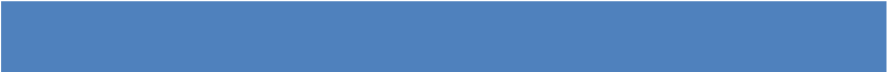 63
[Speaker Notes: Specific CCSS alignment to:
RL.6.1 (use of evidence).
RL.6.3 (how characters respond).
RL.6.10 (complex texts).
Rather than a single right answer, this item allows students to explore different solutions and generate varying insights about a multi-dimensional character, choosing the word they most strongly feel they can defend.
The item also insists on students rigorously substantiating their conclusions/insights about the character of Miyax with two details drawn from the text, helping students gather information and details for use on the Prose Constructed Response.
Technology enables students to “drag and drop” evidence that supports their understanding.]
Grade 6 Prose Constructed-Response Item (PCR)
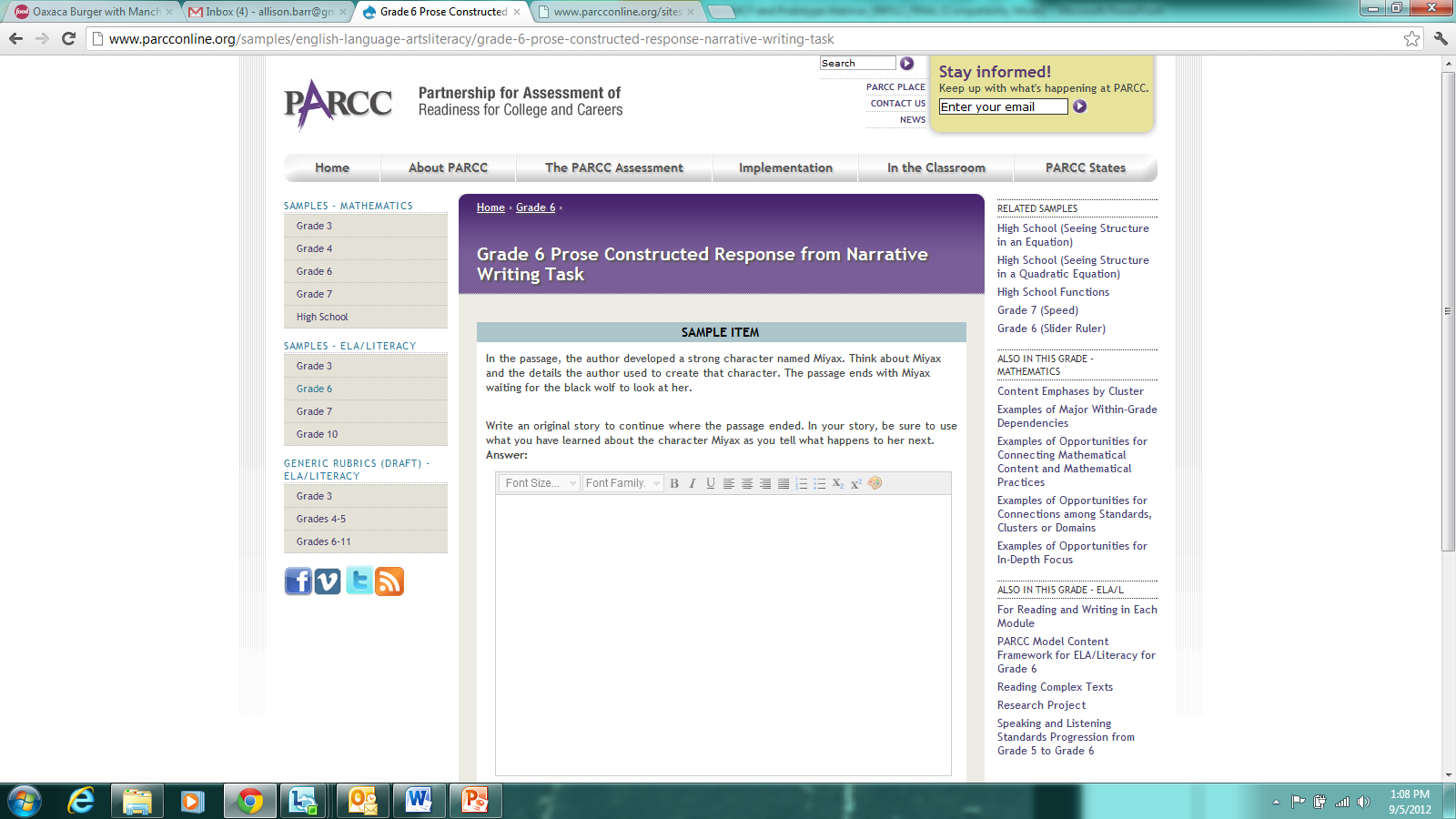 [Speaker Notes: Specific CCSS alignment to:
RL.6.1 (use of evidence);  RL.6.3 (describe how characters respond to changes); RL.6.10 (complex text).
W.6.3 (narrative writing); W.6.4 (writing coherently).
L.6.1-3 (grammar and conventions).
Includes rigorous expectations for narrative writing, including weaving details from the source text accurately into an original narrative story (students must draw evidence from the text—character traits and the events of the story—and apply that understanding to create a story). 
For students who struggle to create original stories, the source text provides ideas from which to begin; for those students who readily create imaginative experiences, the source provides a means to “jump off” and innovate.
Focuses on students applying their knowledge of language and conventions when writing (an expectation for both college and careers).]
PARCC Performance-Based Assessmentwith EBSR, TECR, and PCR Items
Literary Analysis Task: Students asked to read complex texts and compose an analytic essay
Narrative Task: Students asked to write a story; detail a scientific process; write a historical account; or describe an account of events, scenes, or objects. 
Research Simulation Task: Students asked to analyze a topic presented through several texts, including an anchor text that introduces the topic. Students will answer series of questions and write two analytic essays.
Understanding the Literary Analysis Task
Students carefully consider two literary texts worthy of close study.
They are asked to answer a few EBSR and TECR questions about each text to demonstrate their ability to do close analytic reading and to compare and synthesize ideas. 
Students write a literary analysis about the two texts.
66
Understanding the Narrative Writing Task
Students read one brief text and answer a few questions to help clarify their understanding of the text(s). 
Students then write either a narrative story or a narrative description (e.g., writing a historical account of important figures; detailing a scientific process; describing an account of events, scenes, or objects).
Understanding the Research Simulation Task
Session 1:
Students begin by reading an anchor text that introduces the topic.  EBSR and TECR items ask students to gather key details about the passage to support their understanding.
Then, they write a summary or short analysis of the piece.
Session 2:
Students read two additional sources (may include a multimedia text) and answer a few questions about each text to learn more about the topic so they are ready to write the final essay and to show their reading comprehension. 
Finally, students mirror the research process by synthesizing their understandings into an analytic essay using textual evidence from several of the sources.
Understanding the End-of-Year Assessment
Students will be given several passages to read closely.
EBSR and TECR questions will be sequenced in a way that they will draw students into deeper encounters with the texts and will result in thorough comprehension of the concepts to provide models for the regular course of instruction. 
Will draw on higher order skills such as critical reading and analysis, the comparison and synthesis of ideas within and across texts, and determining the meaning of words and phrases in context.
PARCC Item Prototypes
http://parcconline.org/samples/item-task-prototypes
PARCC Timeline
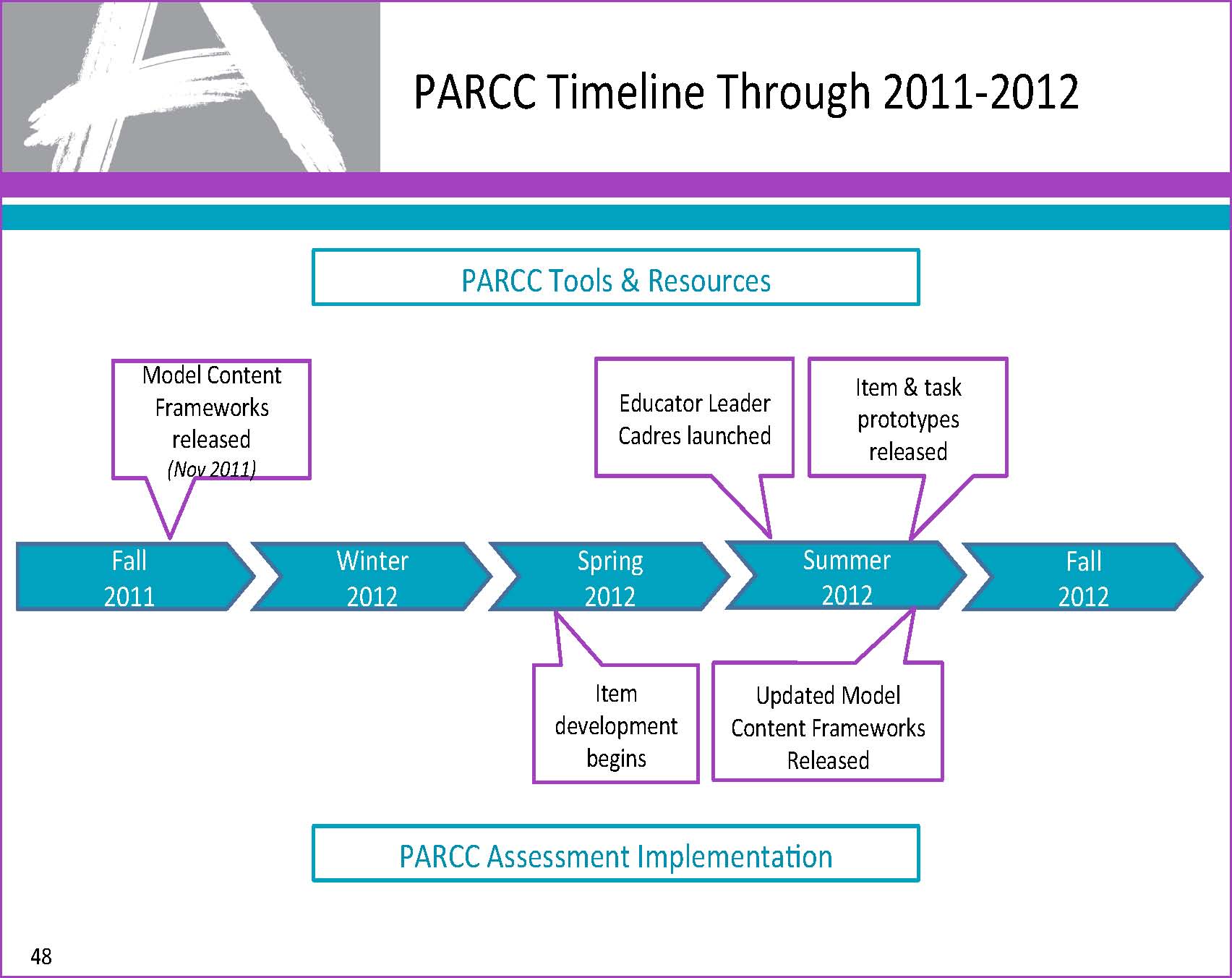 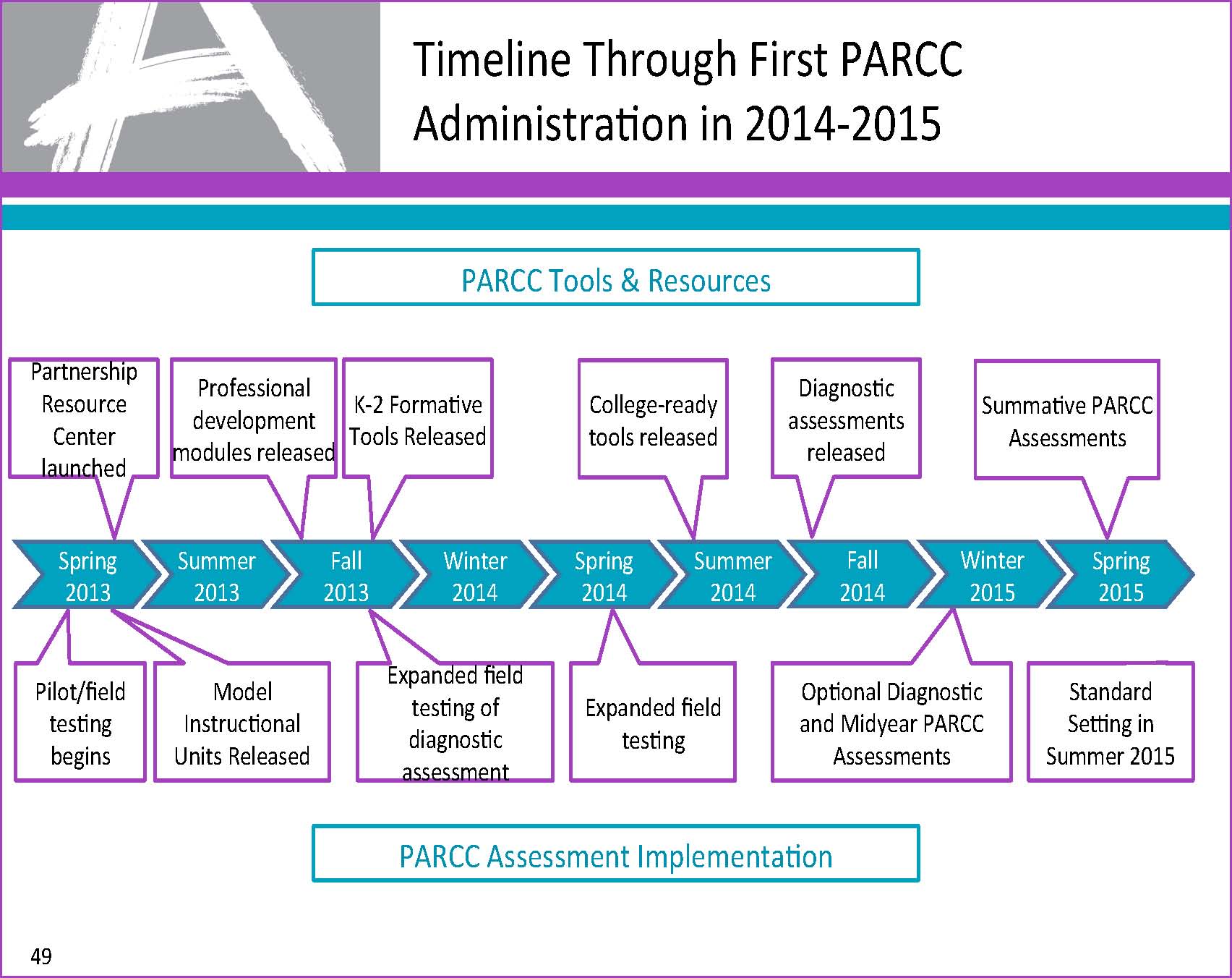 Contact Information
Dana Breitweiser, ELA
Dana.breitweiser@arkansas.gov
501-683-0914	

Sherri Thorne, ELA
Sherri.thorne@arkansas.gov
501-683-6285
College- and Career-Ready Determination Policy and Policy Level PLDs
Level 5: Distinguished command of knowledge, skills, and practices
Level 4: Strong command

http://parcconline.org/CCRD